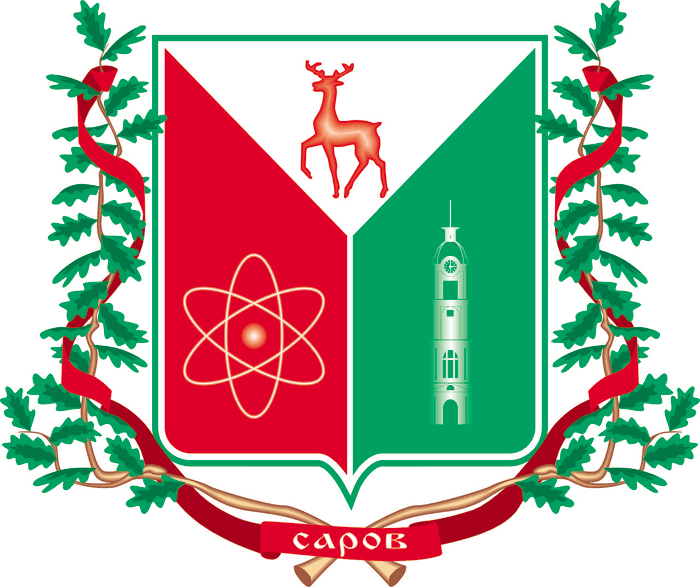 Система «Умный Саров»
Август 2019
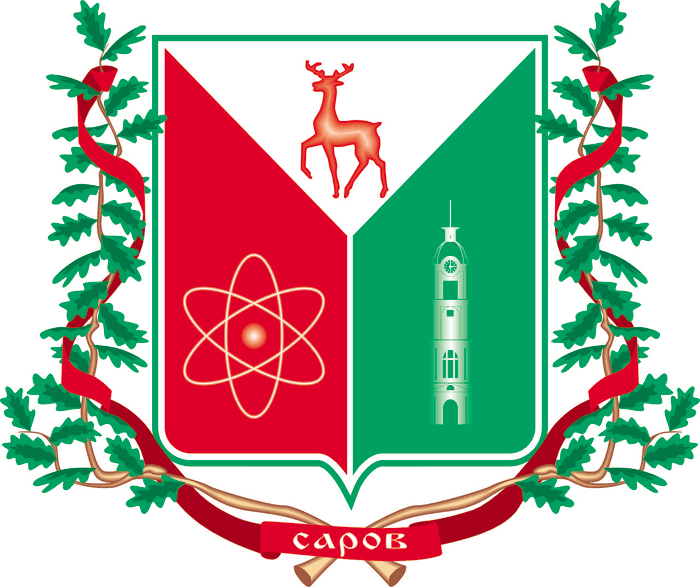 Базовая платформа «Умный город»  Назначение и пользователи
Оптимизация и новые сервисы
Аналитика
Данные
Назначение
цифровизация городских сервисов и процессов для решения  задач развития городов, создания комфортной, безопасной и  интеллектуальной среды, повышения эффективности управления  и качества жизни граждан
Пользователи
граждане, коммерческие организации, некоммерческие  организации, бюджетные организации, муниципалитет
2
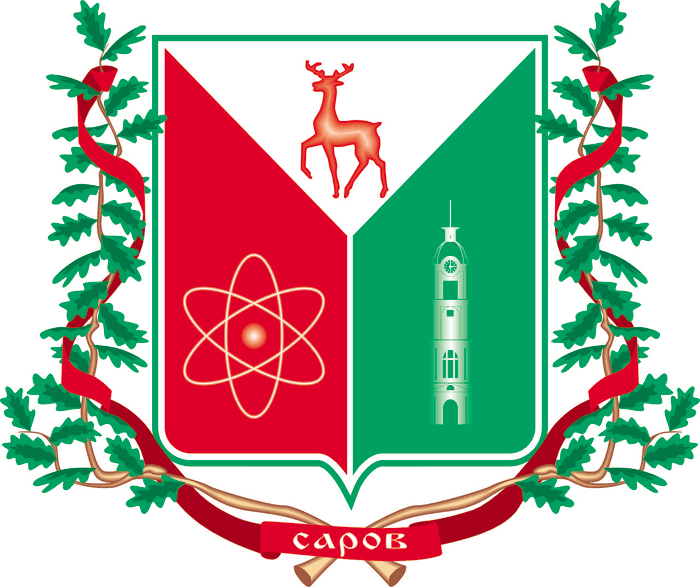 Базовая платформа «Умный город»  Оптимизация процессов управления
СЕГОДНЯ
Ручные  процессы
ЗАВТРА
Цифровой кабинет
главы города, жителей
Базовая платформа
«Умный город»
Глава  города
ЦИФРОВЫЕ ТЕХНОЛОГИИ + ИНЖЕНЕРНЫЕ РЕШЕНИЯ
СОЦИАЛЬНАЯ  СФЕРА
ГОРОДСКИЕ  ОБЪЕКТЫ
ГОРОДСКАЯ ИНФРАСТРУКТУРА
Сбор и обработка данных для оптимизации процессов  управления городским хозяйством, создания безопасной  и комфортной городской среды
Запрос и получение  информации – до 30 дней
Данные и аналитика в режиме онлайн:  удобный и понятный формат
Мы создаем индивидуальный набор инструментов и обработанных данных для города с учетом специфики региона.  Визуализация аналитической информации о городских процессов в режиме реального времени.
3
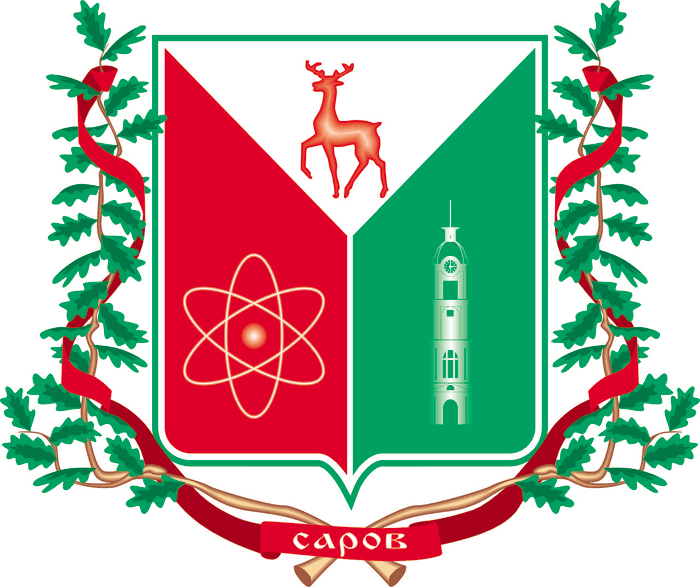 Базовая платформа «Умный город»  
Охват ПСР проектами подразделений и структур Администрации
Цели проектов:
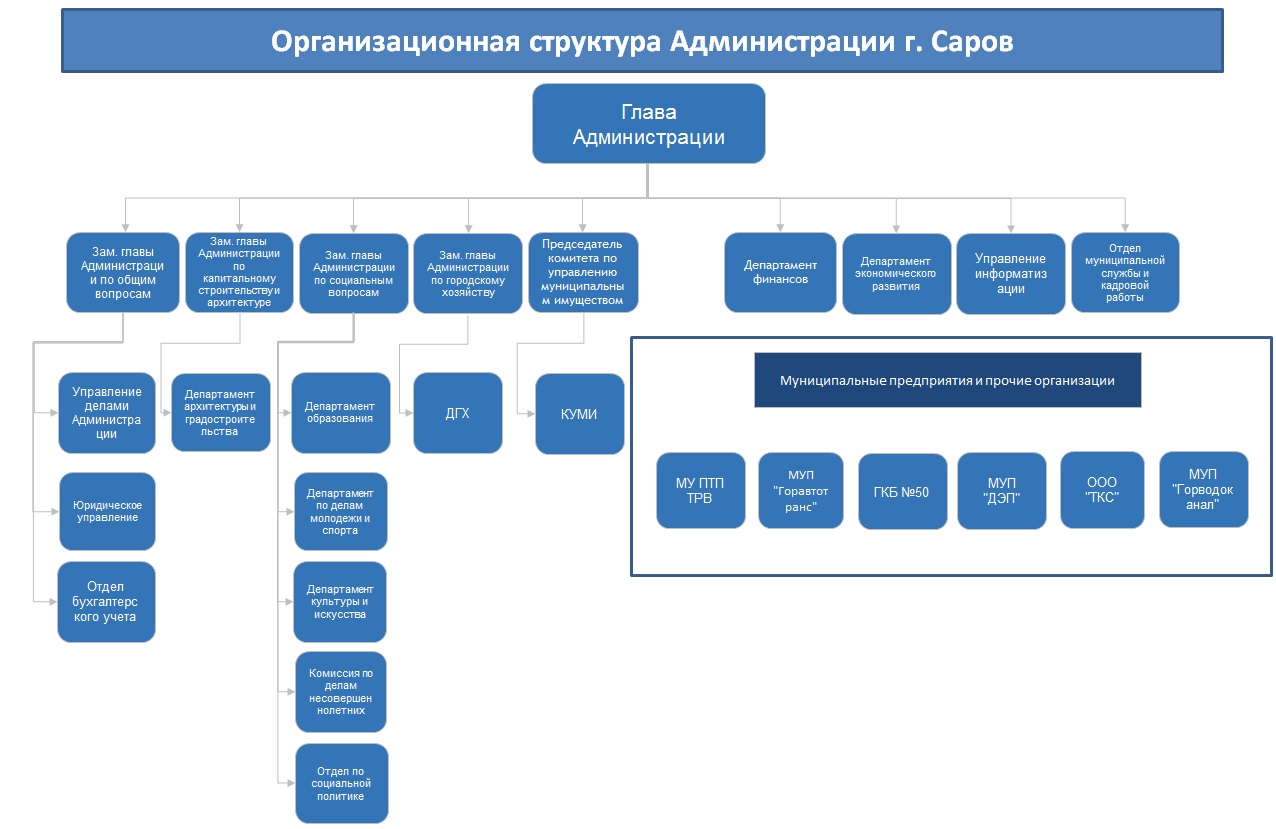 Повышение эффективности муниципальных услуг
Повышение удовлетворенности жителей
Метрики проектов:
сокращение времени протекания процессов 
повышение загрузки муниципальных объектов 
увеличение выручки 
повышение безопасности 
сокращение затрат
Охват Проектами 2019 г.
Обучен 31 руководитель и сотрудник Администрации.

В расширенном списке более 80 тем для открытия проектов на 2019-2020 годы.
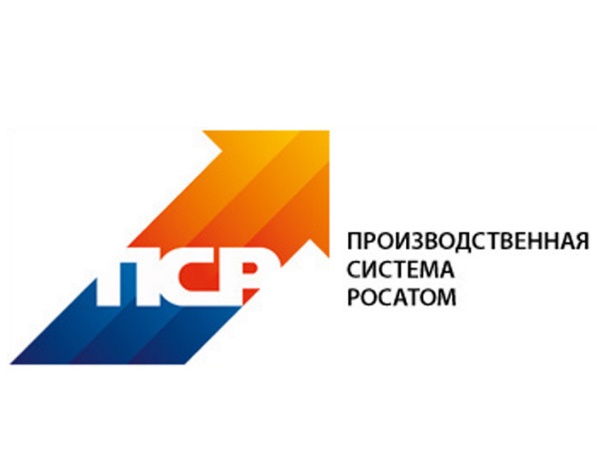 4
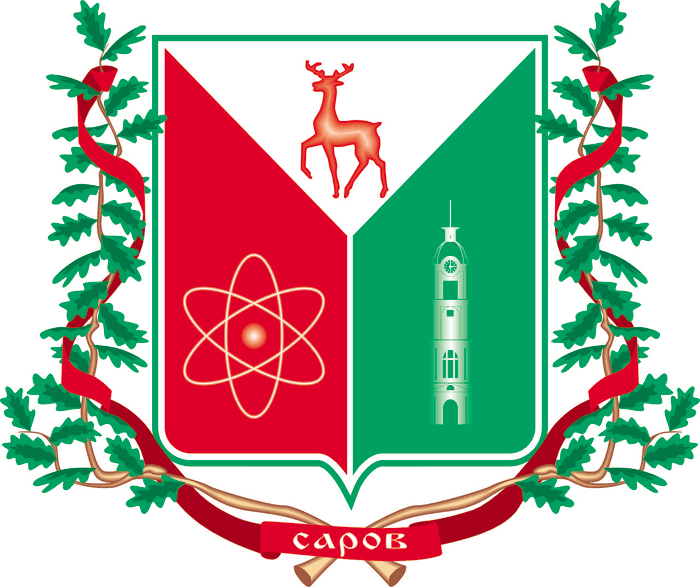 Базовая платформа «Умный город»  Модули и разделы
МУНИЦИПАЛЬНОЕ УПРАВЛЕНИЕ
ВОВЛЕЧЕНИЕ ЖИТЕЛЕЙ
ГОРОДСКИЕ ТЕРРИТОРИИ
ГОРОДСКАЯ ИНФРАСТРУКТУРА
БЕЗОПАСНОСТЬ  (ОБЩЕСТВЕННАЯ И ЭКОЛОГИЧЕСКАЯ)
СОЦИО-КУЛЬТУРНАЯ СФЕРА
Единая информационная платформа  из различных функциональных  модулей и опционально разных групп  пользователей
ЗАКРЫТЫЕ ДАННЫЕ И АНАЛИТИКА
ОТКРЫТЫЕ ДАННЫЕ И АНАЛИТИКА
Управление услугами
Безопасность
Человеческий капитал
Управление ресурсами
Вовлечение горожан
5
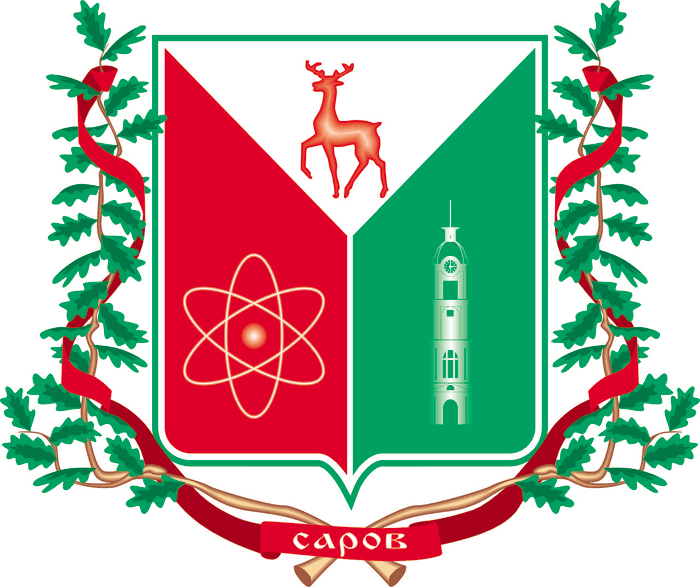 Базовая платформа «Умный город»  
Примеры реализованных модулей
https://smartsarov.ru
30 действующих модулей
Постоянная доработка  функционала платформы
Избирательные округа
Территории обслуживания ЖКХ
Городские проблемы*
Общественные и  служебные слои

Более 1800 уникальных
пользователей в месяц

Потенциал масштабирования  и коммерциализации
Видеонаблюдение
Инженерные коммуникации
Общественный транспорт
* Представлены примеры реализованных модулей. Список модулей не полный.
6
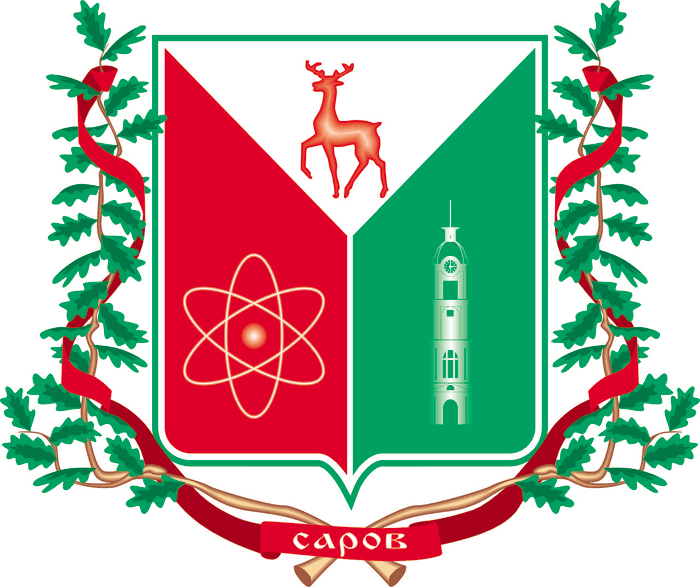 Базовая платформа «Умный город»  
Эффекты от внедрения
Консолидация информационных систем имеющихся в городе в одно окно

Оцифровка части полномочий по 131 ФЗ

Маркетплейс муниципальных услуг, увеличение выручки муниципальных предприятий и учреждений

Улучшение транспортной доступности за счёт мобильного приложения

Снижение социальной напряженности, за время осуществления практики было рассмотрено и решено около 1300 проблем граждан не дошедших до официальных обращений

Снижение количества мелких правонарушений на некоторых территориях в 10 раз.
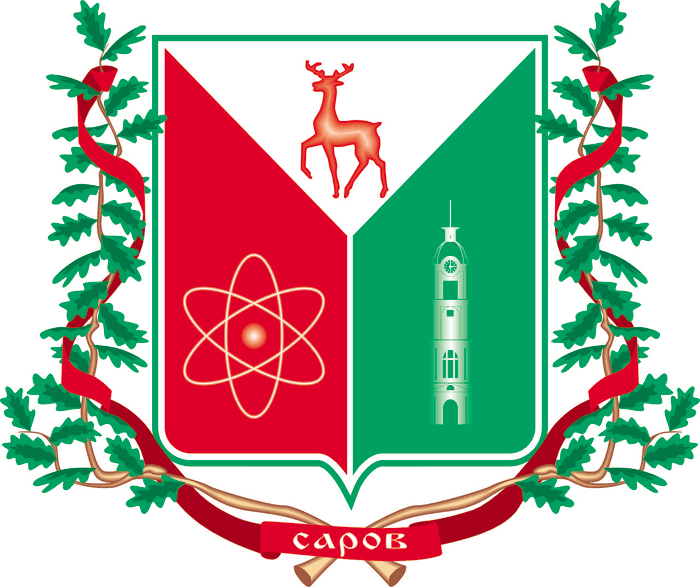 Спасибо за внимание!
Контактная информация:
+7 (83130) 9-77-70
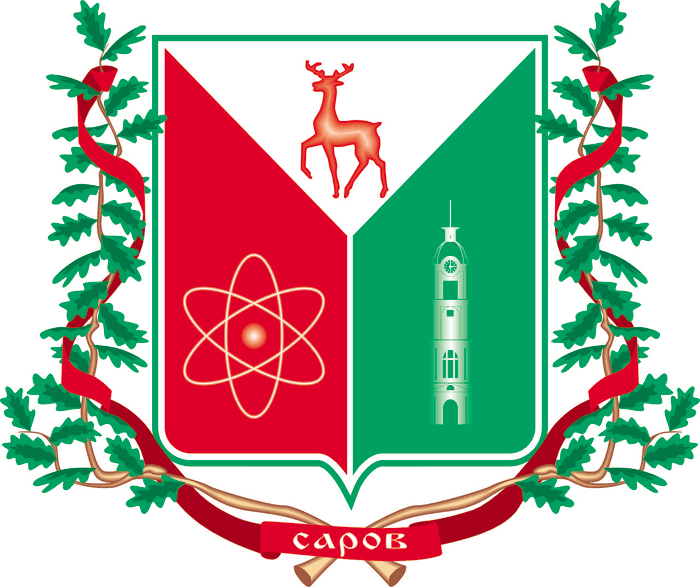 official@adm-sarov.ru
г. Саров,
пр.Ленина, 20А
При активном участии: